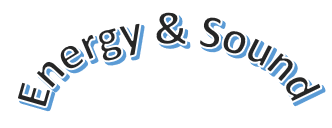 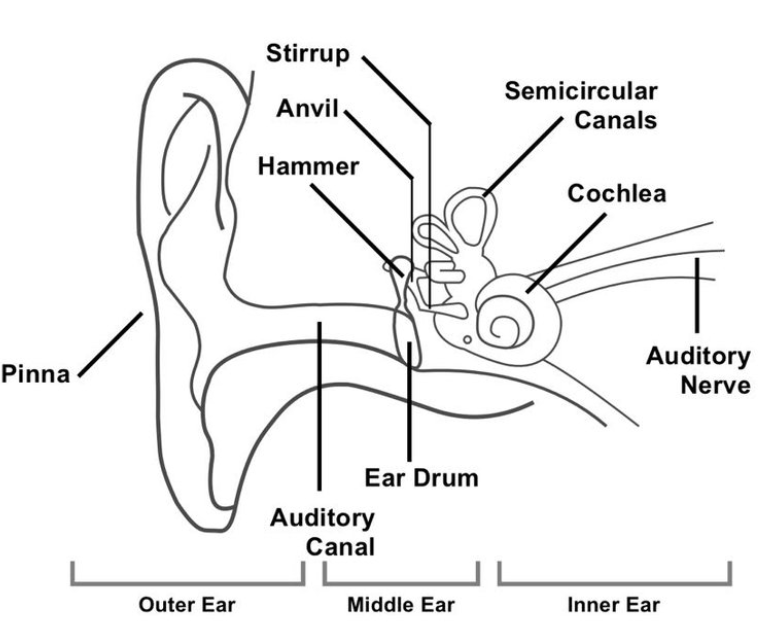 d
20-20,000 Hz
340 m/s 
speed sound in air
t
Range of human hearing
Danger level  for permanent damage
85dB
Cup ears with hand 
to 
Improve
hearing or
cup the other way to reduce hearing
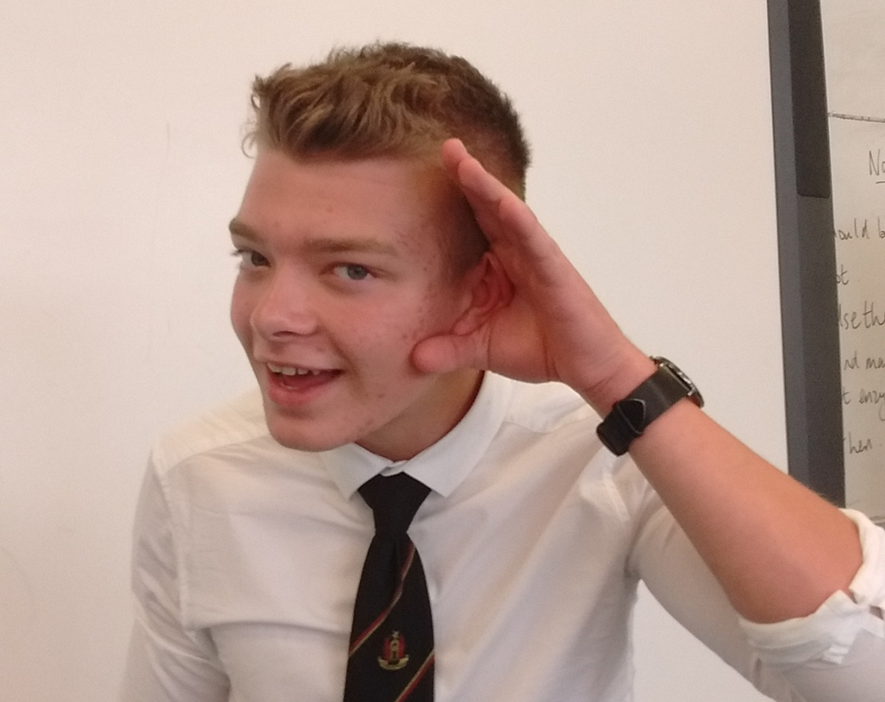 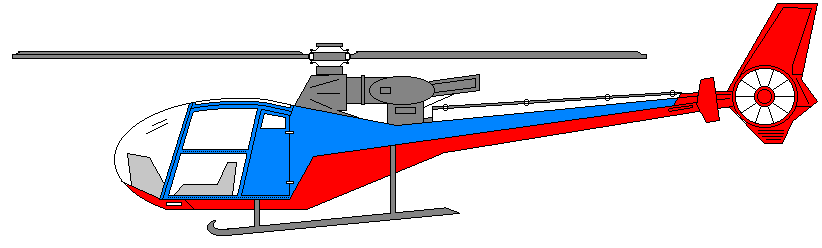 Energy unit joule (J)
Energy is needed to get jobs done, or make things work.
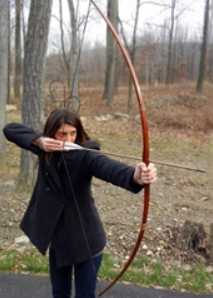 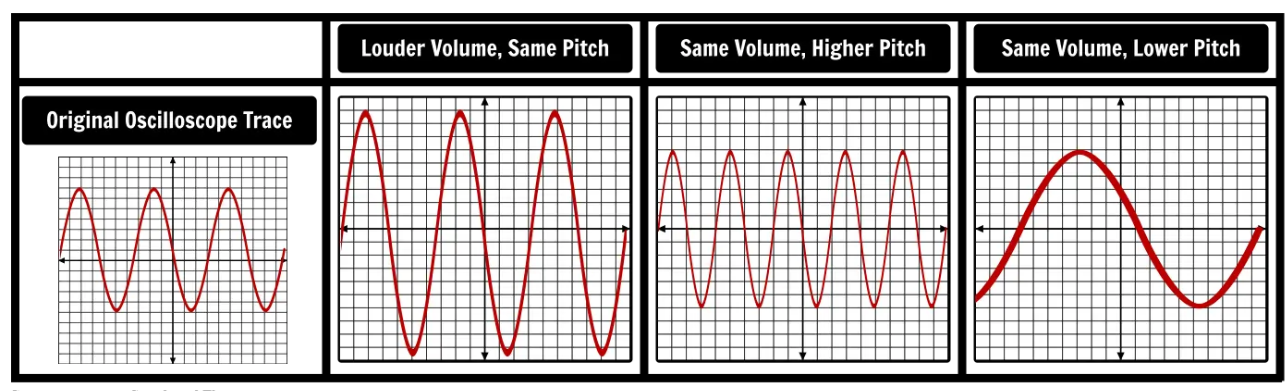 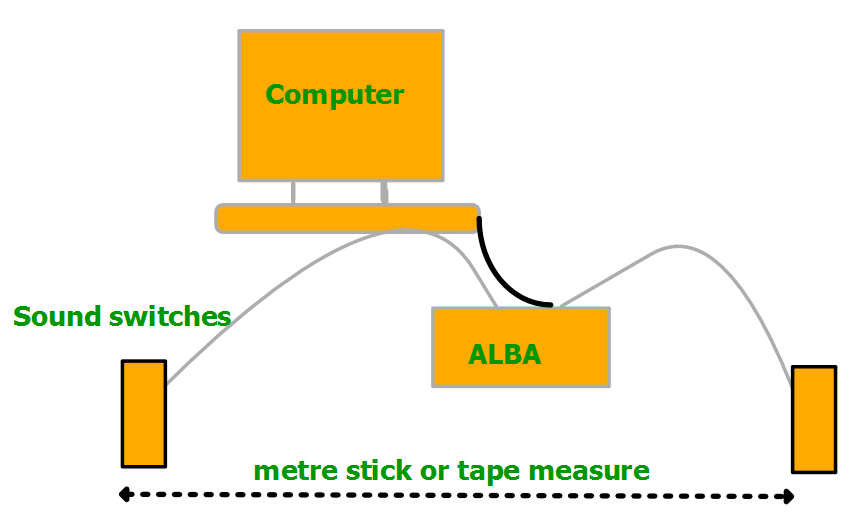 Energy cannot be created or destroyed we can only change its form or transfer it to other objects
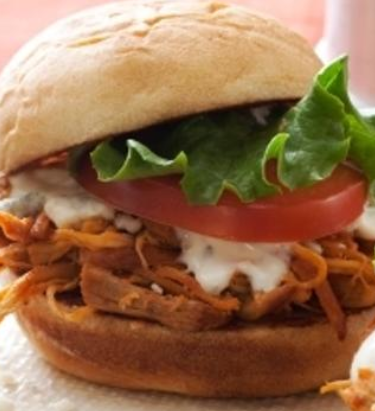 Energy will end up as less useful forms (heat)
In an echo, distance travelled is twice the distance to the reflecting surface, so divide total distance by 2 to find distance to surface etc
Potential Energy: Stored
Gravitational- stored at height
Elastic- stored in stretch
Chemical- stored in chemicals
Sound can travel in a solid, liquid, or gas, but not a vacuum
Measuring the speed of sound Expt 
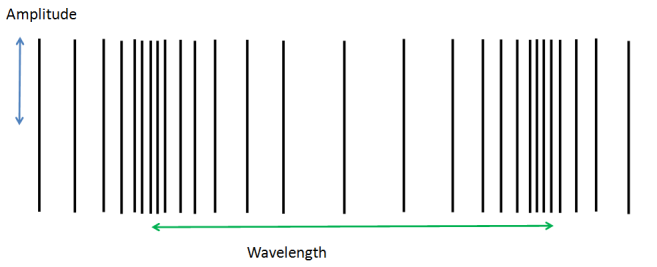 Information Equation, Substitution, Solution, Units, Underline
longitudinal wave  The direction of particle movement is parallel (moving the same way) to the direction of travel of the wave. e.g sound waves
Energy can be transferred from one object to another or can be converted from one form to another.
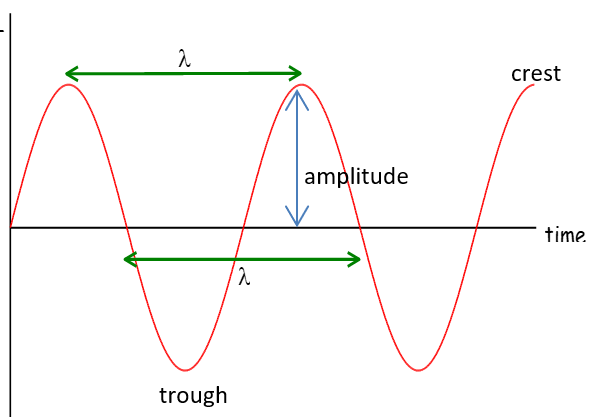 Notes an octave apart higher note twice the frequency of the lower note, see diagrams right, the top note is one octave below the bottom wave if the controls aren’t altered.
The direction of particle motion is at 90˚ to the direction of travel of the wave. E.g water waves radio,  light,  microwaves, X-rays, gamma rays
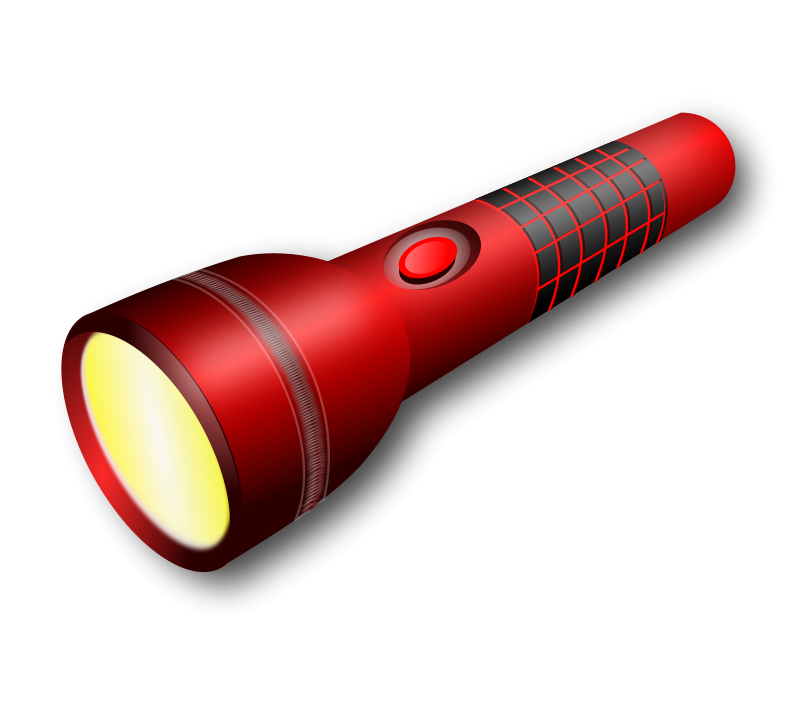 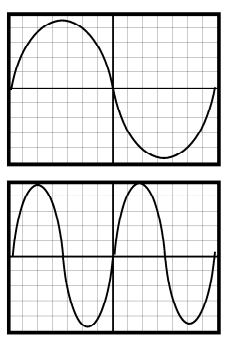 Torch: 
chemical  electrical light
energy         in wires     in bulb+ heat
in cell
Transverse wave 